J2EE(Enterprise Programing)
Koneksi Database
KONEKSI DATABASE
Database
DSN
Coding java
Convert ke class
Deploy tools
Cek di Browser
Membuat Database
Buat database “dbmahasiswami” yang di dalamnya terdapat 1 tabel :
tbMahasiswa
Membuat DSN
Buka Control Panel >> Administrative Tools >> Data Sources (ODBC)
Pada tab User DSN
Pilih Add >> MySQL ODBC 5.1 Driver
Data Source Name 	= mahasiswami
Server 			= localhost
User 			= root
Coding Koneksi  (1)
import java.io.*;
import java.sql.*;
import javax.servlet.*;
import javax.servlet.http.*;
public class koneksi extends HttpServlet{
	PrintWriter out=null;
	Connection con=null;
	ResultSet rs=null;
	public void service (HttpServletRequest rq, HttpServletResponse rs) 
	      throws ServletException, IOException{
		out=rs.getWriter();
Coding Koneksi  (2)
try {
	Class.forName("sun.jdbc.odbc.JdbcOdbcDriver");
	con=DriverManager.getConnection("jdbc:odbc:mahasiswami","root","");
	out.println("Koneksi Berhasil");
	}
	catch(Exception e){
		out.println (e.toString());
		out.println("Koneksi Gagal");
	}
   }
}
Ubah coding koneksi ke file class
Jalankan di “deploytool”
Cek koneksi di browser anda
Menampilkan Isi Database
Isi Database
Coding java
Convert ke class
Deploy tools
Cek di Browser
Mengisi Database
Isi tbMahasiswa dengan data sebagai berikut :
Coding (1)
import java.io.*;
import javax.servlet.*;
import javax.servlet.http.*;
import java.sql.*;

public class lihatdatabase extends HttpServlet{
	static int i;
	Connection con;
	PrintWriter out;
	ResultSet rs;
	public void init(){
		i = 0;	
		con=null;
		out=null;
		rs=null;
	} //close void init()
Coding (2)
public void doGet(HttpServletRequest request, HttpServletResponse response) throws ServletException, IOException{ 
		i++;
		out=response.getWriter();
		out.println("<B>You are user no. " + i +" to visit this site.</B><BR><BR>");
		try	{
			Class.forName("sun.jdbc.odbc.JdbcOdbcDriver");
			con=DriverManager.getConnection("jdbc:odbc:mahasiswa","root","");
			PreparedStatement pstmt=null;
			String query=null;
			query= "select * from tb_mahasiswa";
			pstmt=con.prepareStatement(query);
			rs=pstmt.executeQuery();
			out.println("<B><center>Data Mahasiswa</center></B>");
			ResultSetMetaData rsmd= rs.getMetaData();
			int colcount=rsmd.getColumnCount();
Coding (3)
out.println("<TABLE ALIGN = CENTER BORDER=1 CELLPADDING=2>");
			out.println("<TR>");
			out.println("<TH>NIM</TH>");
			out.println("<TH>Nama</TH>");
			out.println("<TH>Alamat</TH>");
			out.println("</TR>");
			while(rs.next()){
				out.println("<TR>");
				out.println("<TD>" + rs.getString("nim") + "</TD>");
				out.println("<TD>" + rs.getString("nama") + "</TD>");
				out.println("<TD>" + rs.getString("alamat") + "</TD>");
				out.println("</TR>");
			} // close while
			out.println("</TABLE>");
			out.println("</BODY>");
		} // close try
Coding (4)
catch(Exception e){
			out.println(e.toString());
		} // close catch
	} // close void doGet
	
	public void destroy(){
		try{
			i = 0;	
			con.close();
			out.close();
			rs.close();
		} // close try
		catch (SQLException se){
			out.println(se.toString());
		} // close catch
	} //close void destroy()
} //close class
Simpan coding di lihatdatabasemi.java
Ubah file java ke file class
Deploytools
Context Root 	: praktikumtigami
Aliases		: lihatdatabasemi
Cek di Browser
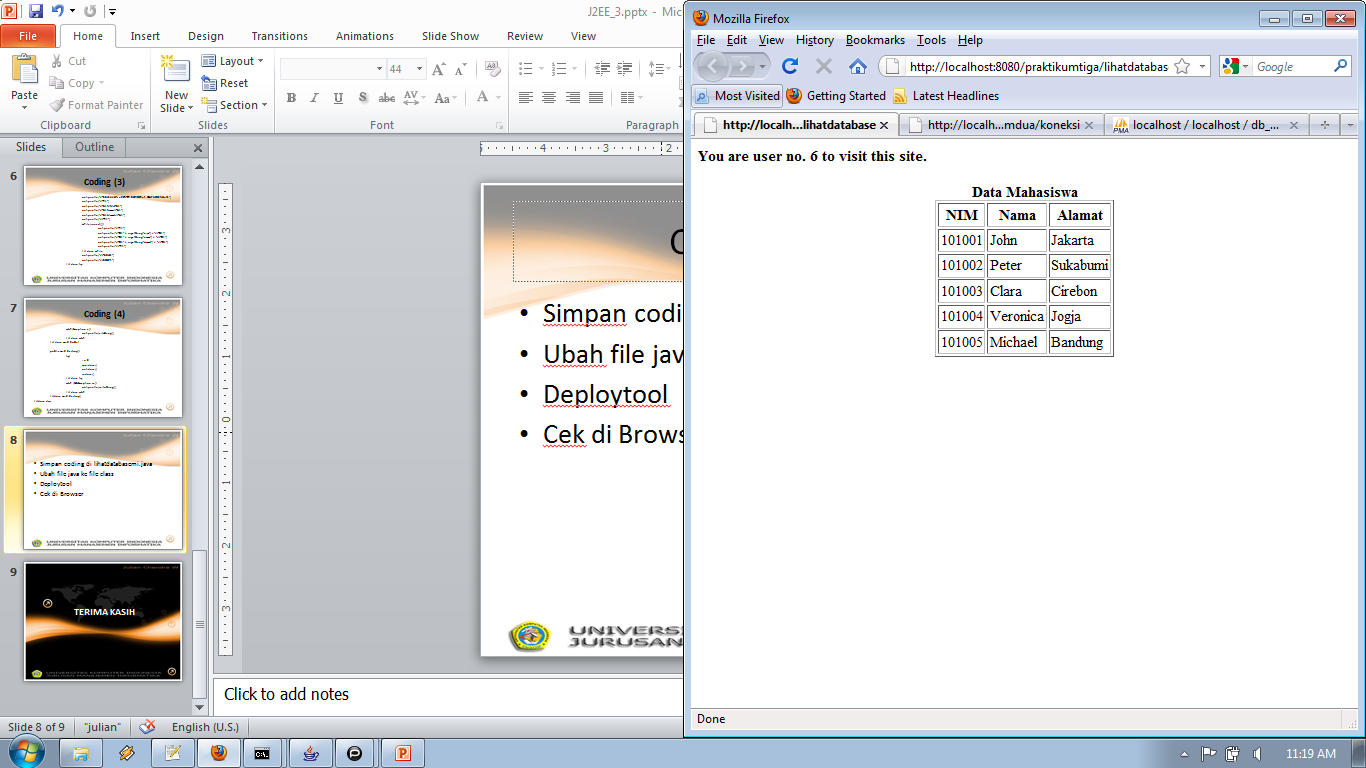 TERIMA KASIH